Центр экологического воспитания
Группа №7
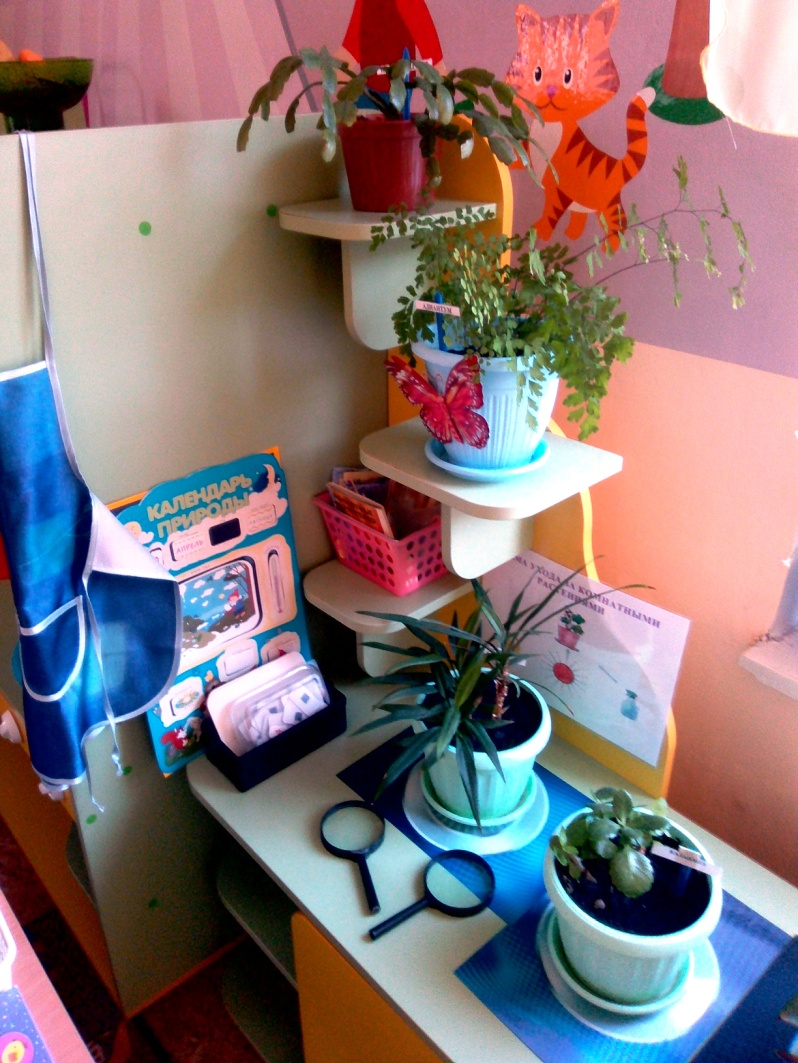 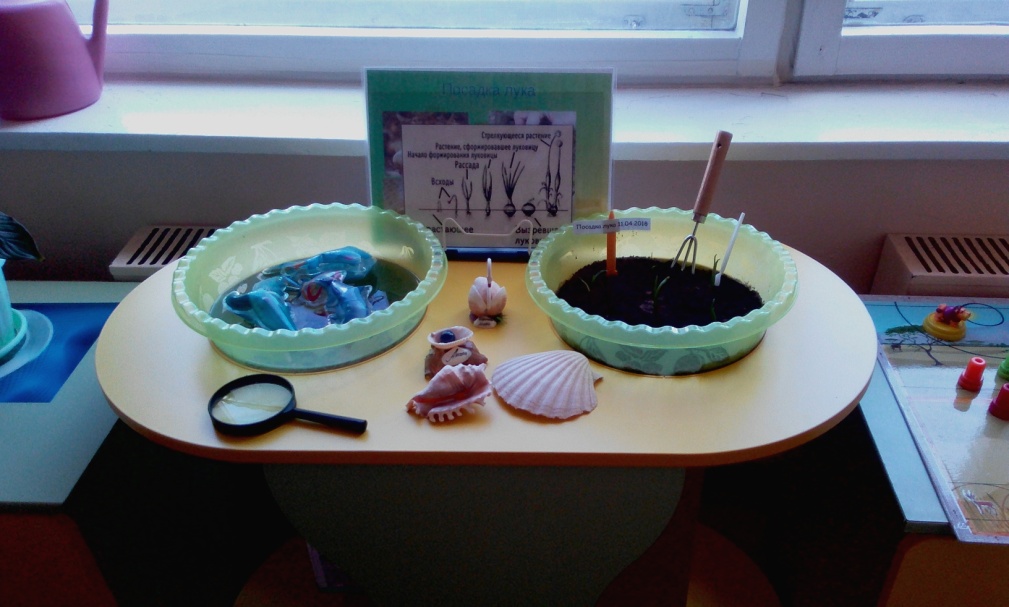 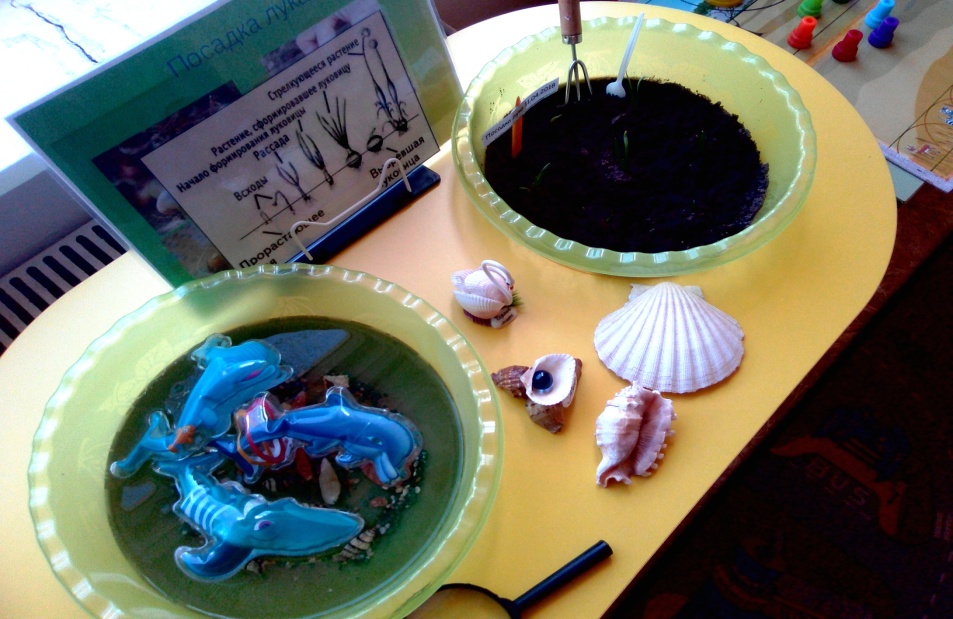 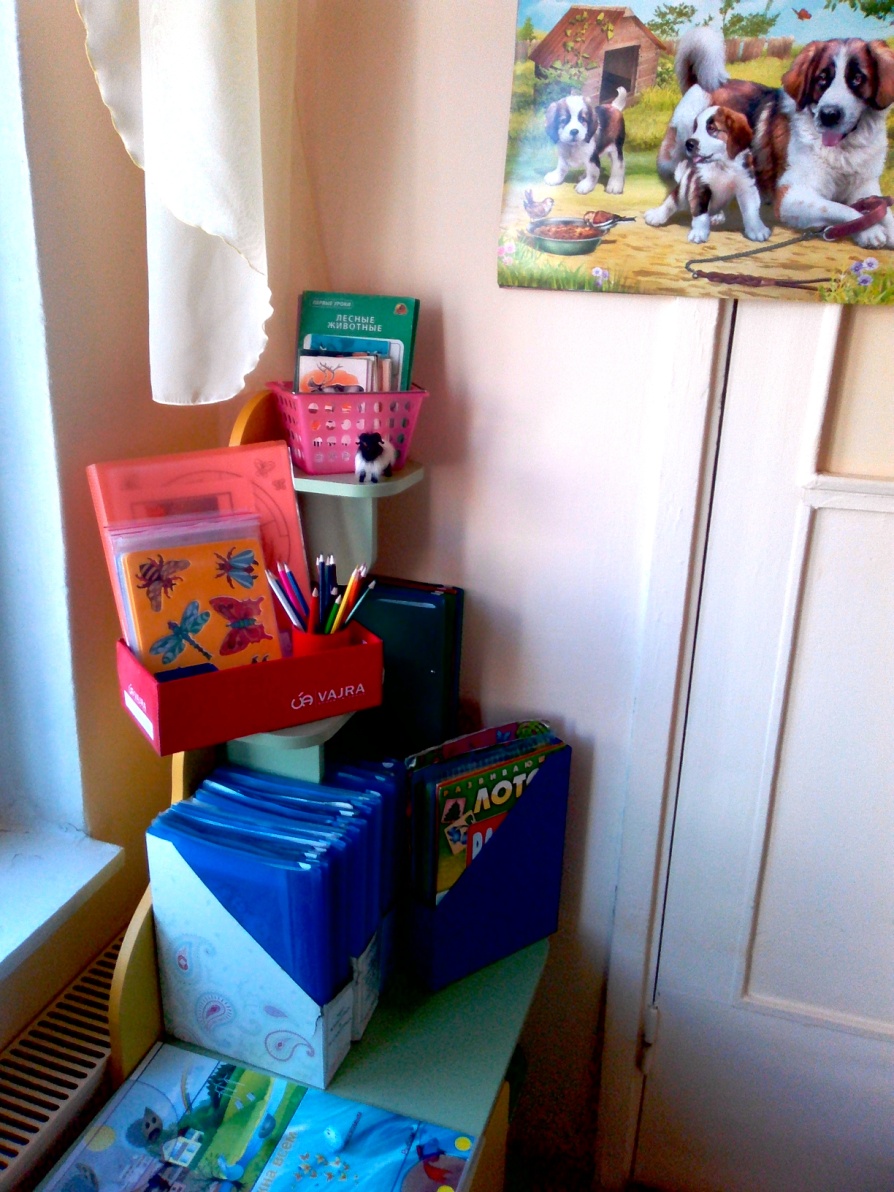 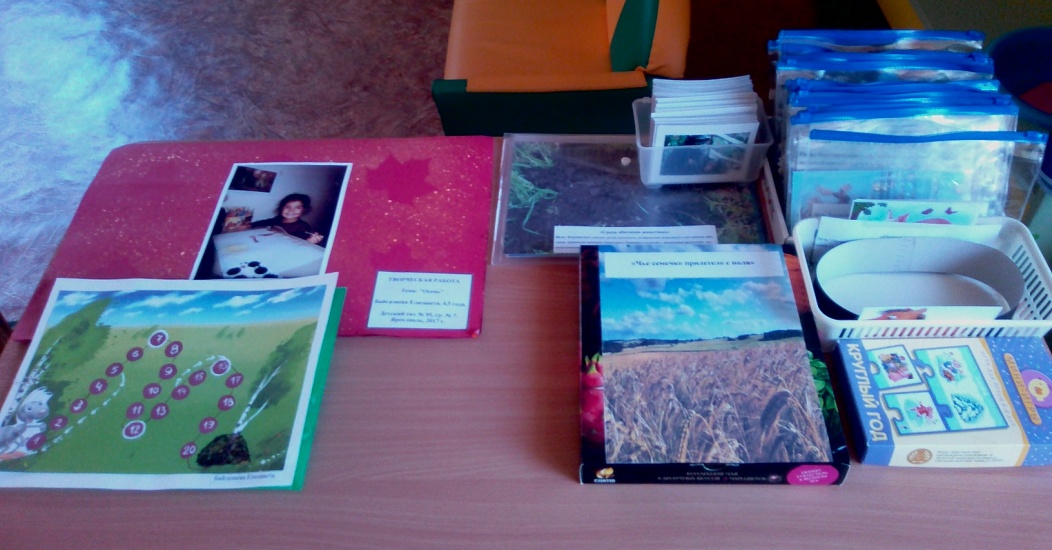 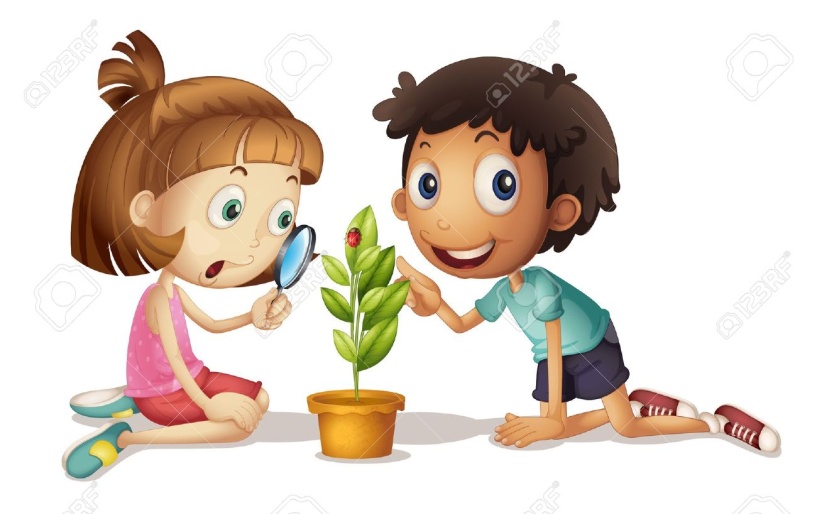 Игры своими руками
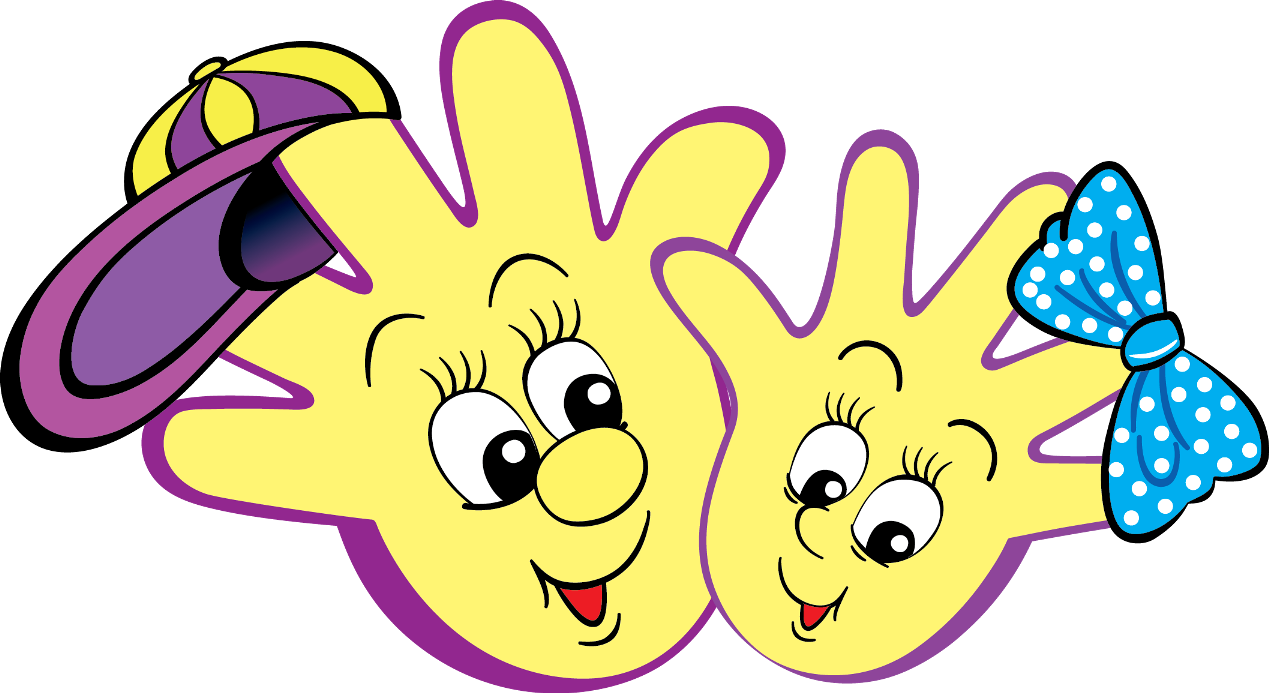 Семья Байгазиевой Лизы
Настольная игра «Как муравьишка домой спешил»
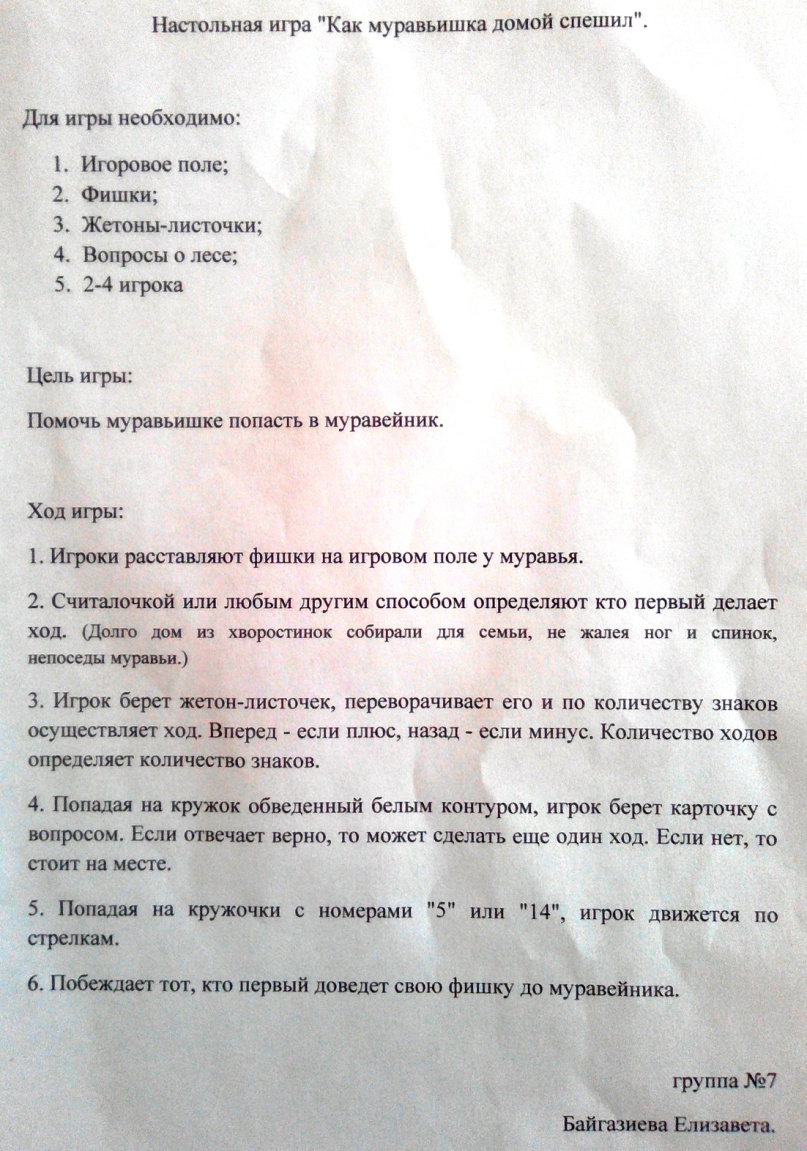 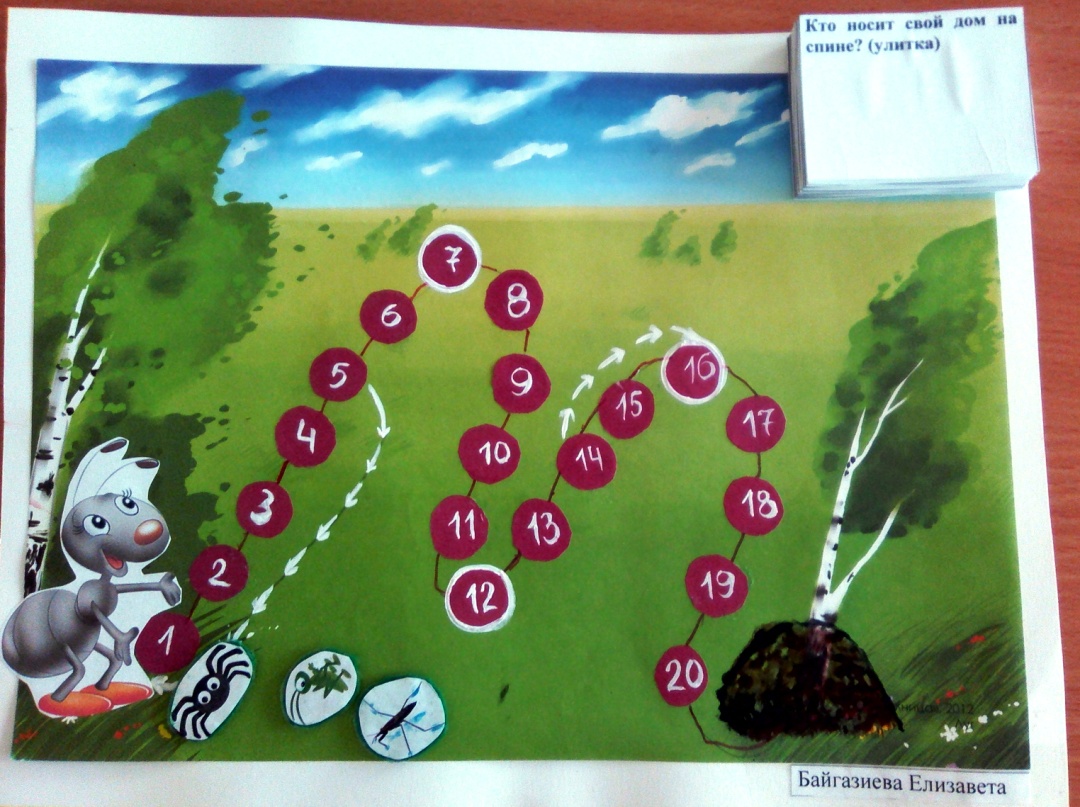 Лэпбук «Осень»
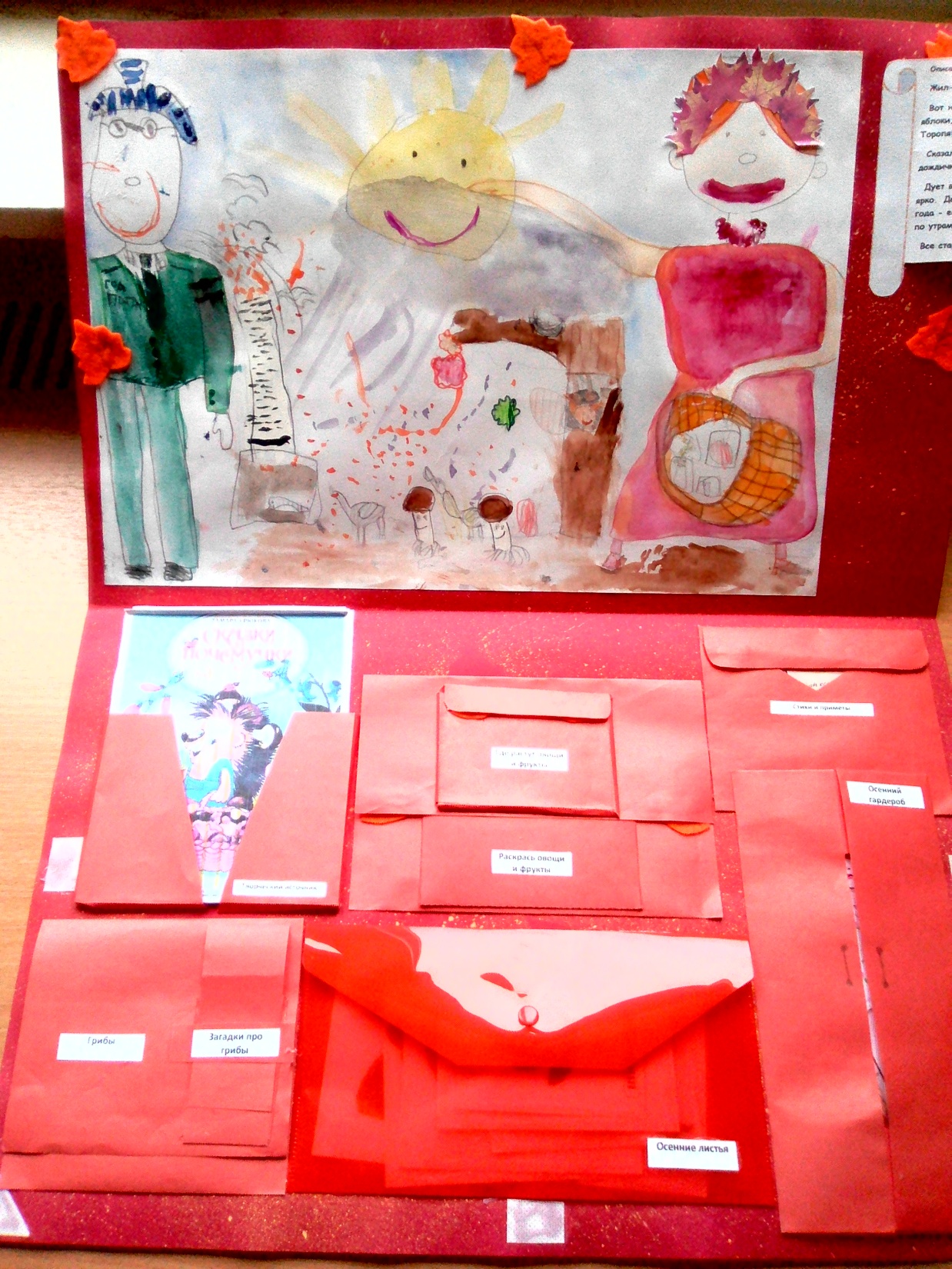 Семья Огурцовой Иры
Игра «Опиши, я отгадаю.»
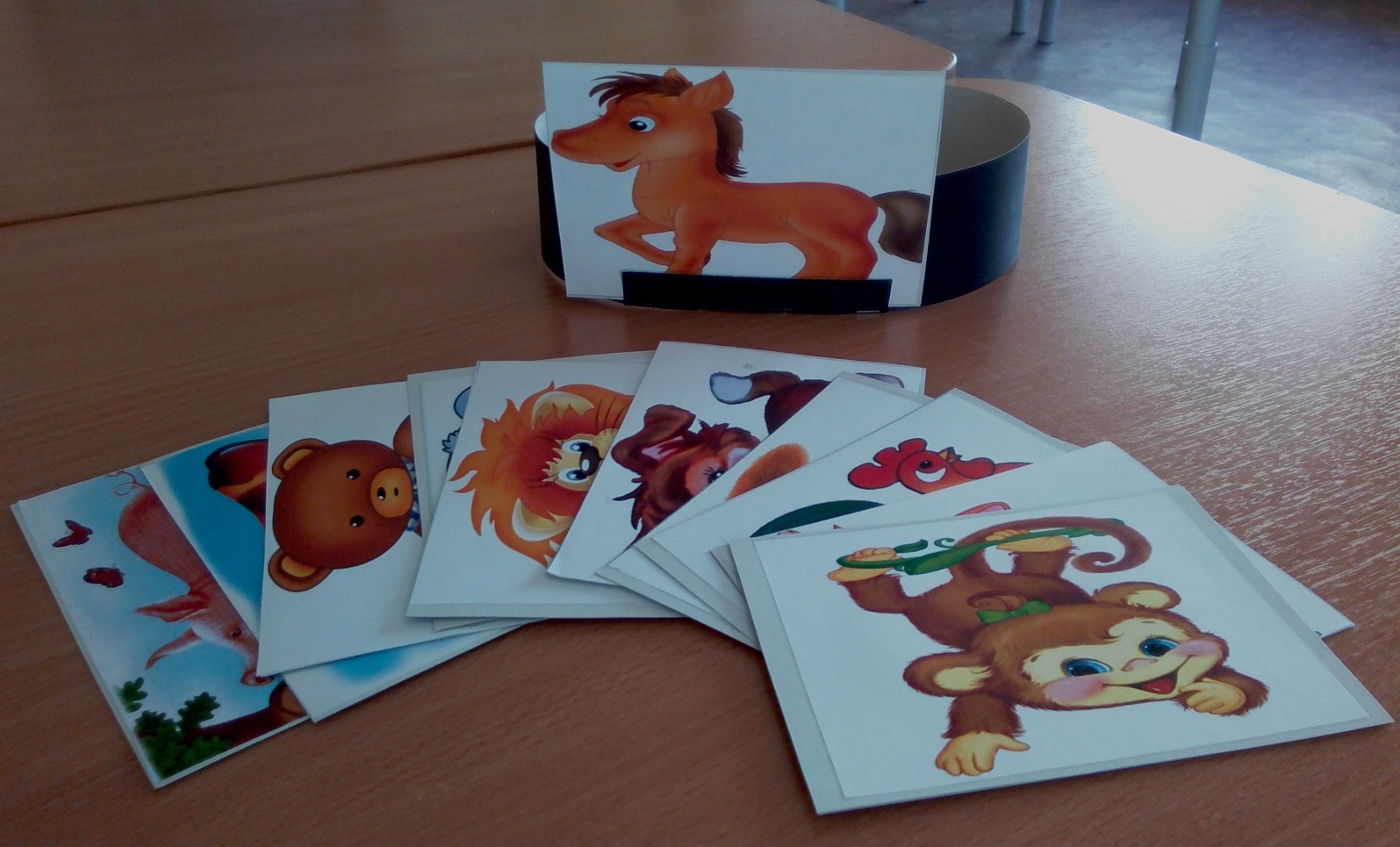 Семья Марченко Георгия
ДИП «ЖИПТО»«Вода нужна всем»
Педагоги группы №7
Игра  «Чье семечко прилетело с поля»
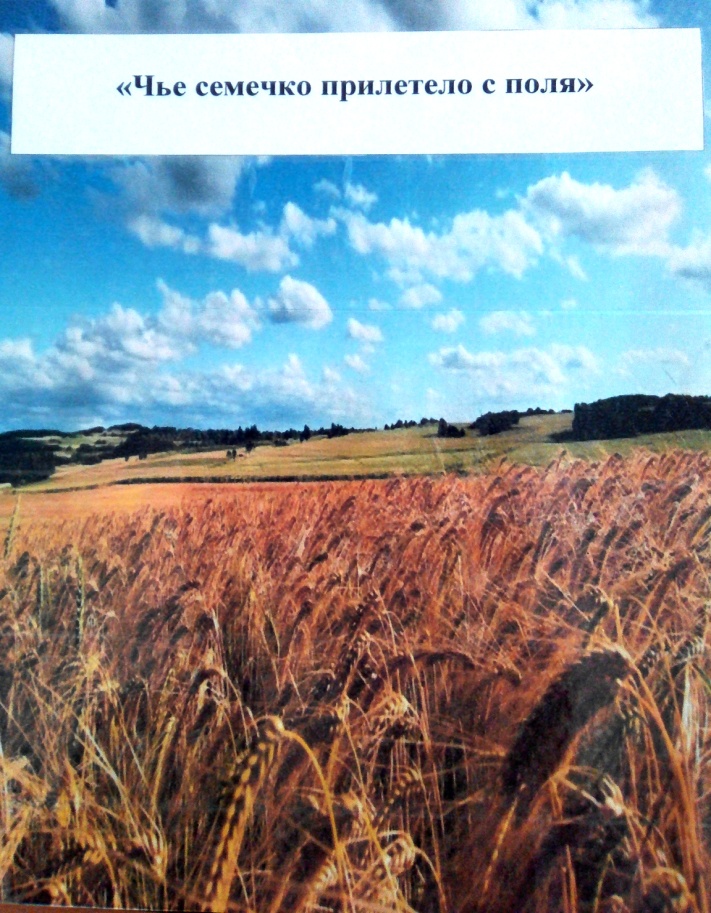 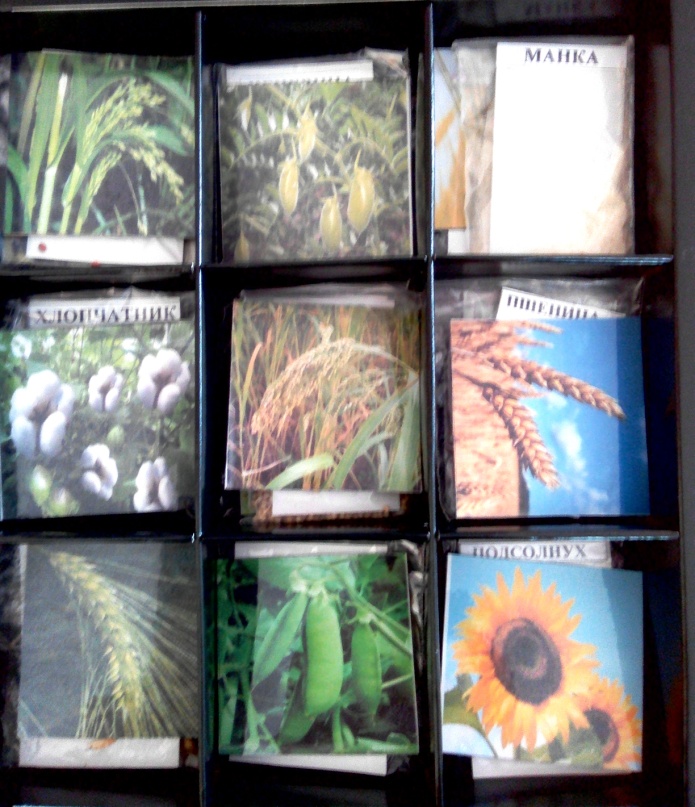 Дидактическая игра «Сортировка мусора»